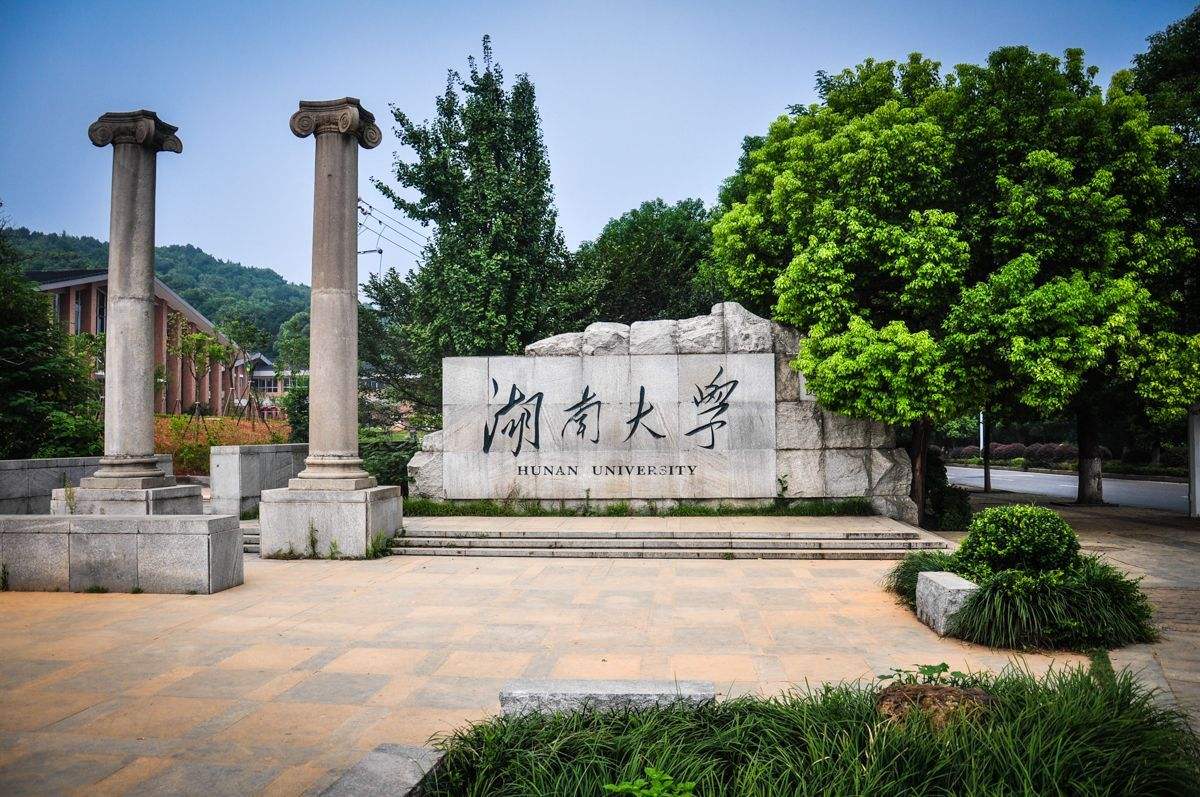 Heat transfer analysis 
of CEPC beampipe
Feng jie
Oct.28.2022
Contents
1.Introduction 
2. Change of model(Thermal loads and structures)
3. Heat transfer analysis of beampipe
4.Summary
1. Introduction
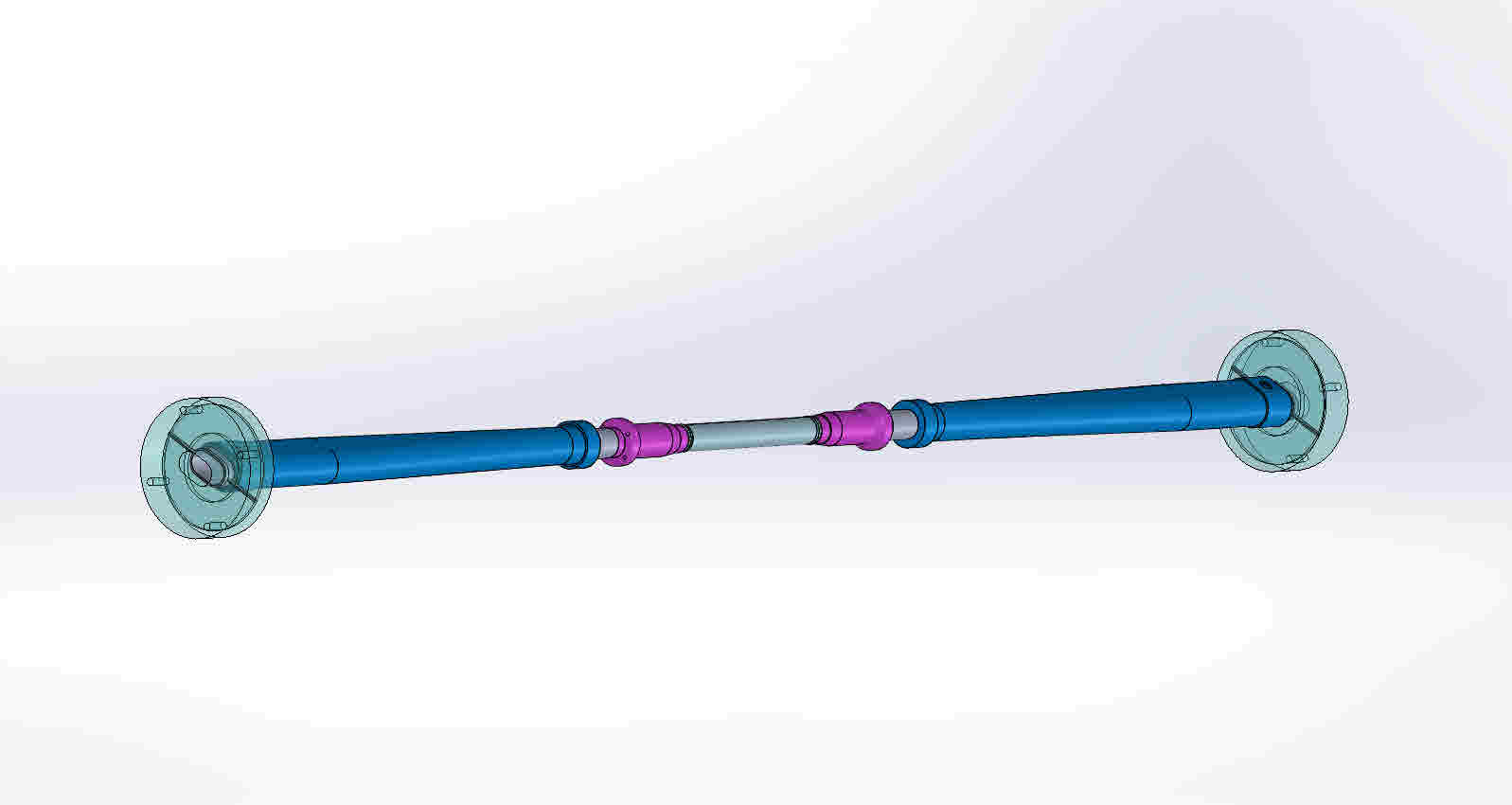 Beam pipe: 
High-order mode heat
Uniformly distributed
Total heat load：
     910.834W@Z.
Extending AL pipe
Be pipe transition
85mm
95mm
475mm
45mm
Be pipe
455.417W
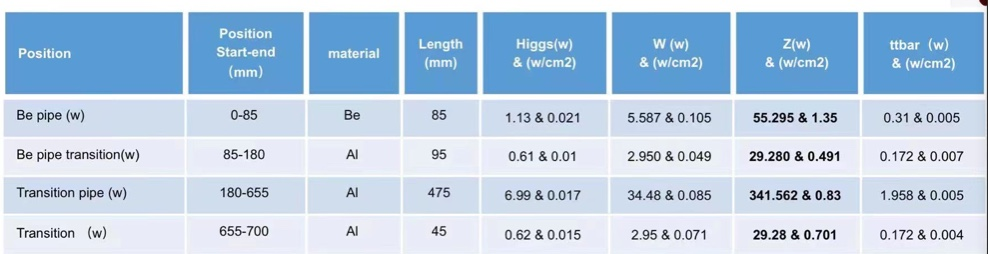 half model
2.1 Change of heat source(half model) (Φ20mm)
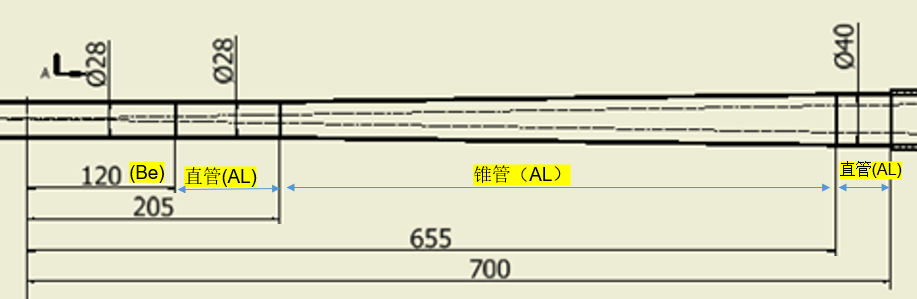 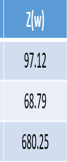 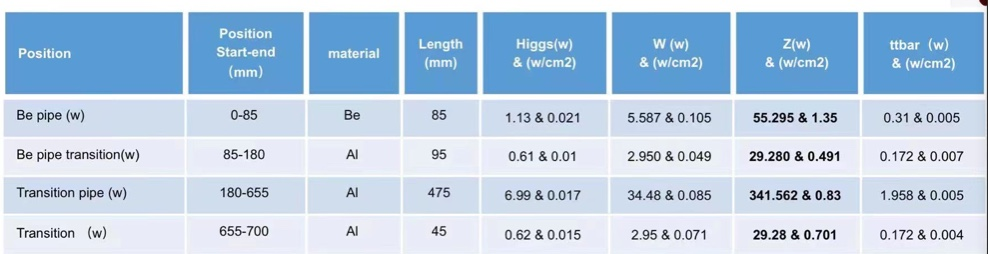 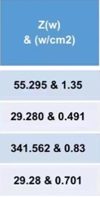 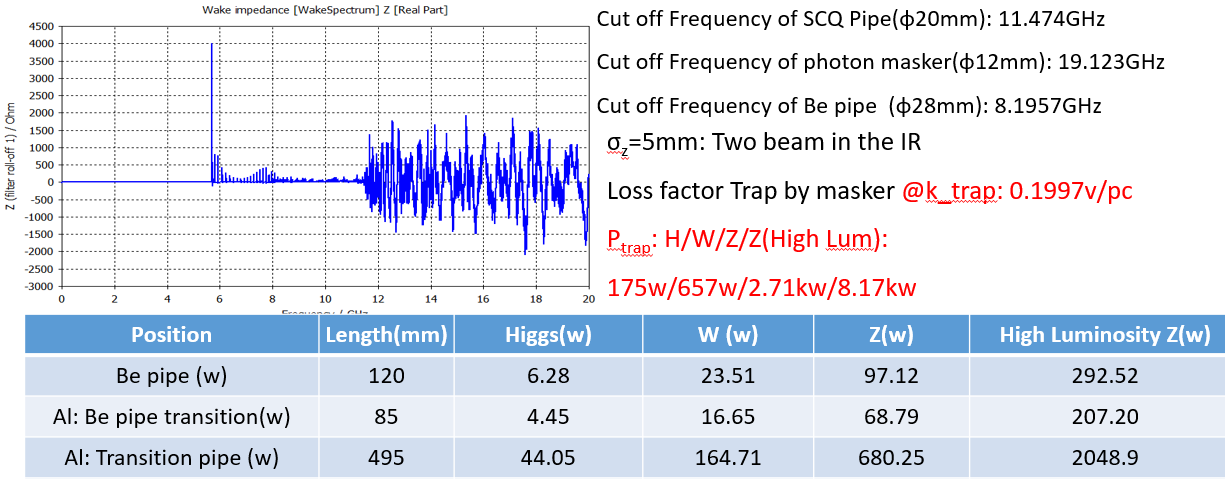 Be pipe transition(AL)：
Area：7477mm2
Z: 68.79W(2.45W/cm2)
910.834W
Transition pipe(AL):
Total area：53726mm2
Z: 680.25W(2.45W/cm2)
1692W
From Liu Yudong‘Impedance and HOM Heating in IR region of MDI for CEPC_2021-4-8’
The total heat drop
Be pipe ：
Area：10556mm2
Z: 97.12W(0.92W/cm2)
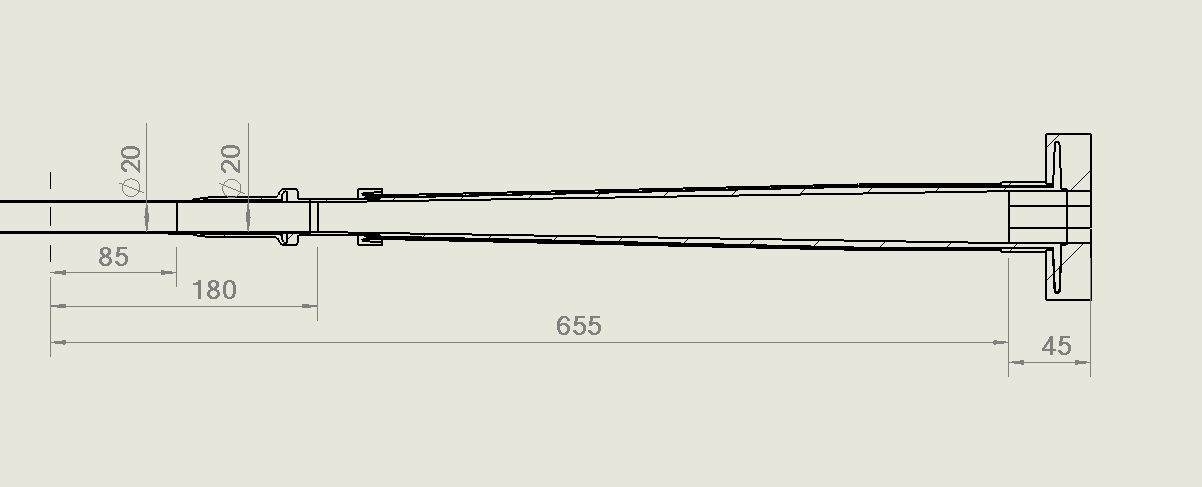 April.8.2021
Sep.23.2022
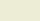 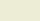 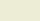 Be pipe transition(AL)：
Area：
Z: 29.28W(0.491W/cm2)
Transition pipe(AL):
Total area：
Z:341.56W(0.83W/cm2)
Transition (AL):
Total area：
Z:29.28W(0.701W/cm2)
Be pipe ：
Area：
Z:55.295W(1.35W/cm2)
Previous
Now
2.2 Change of structrue (Extending AL pipe)
Previous
Now
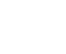 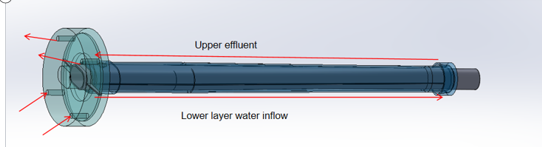 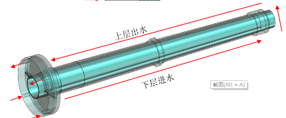 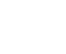 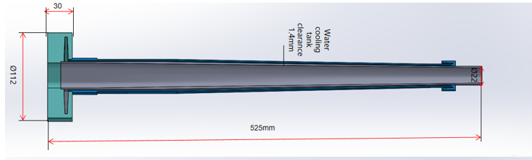 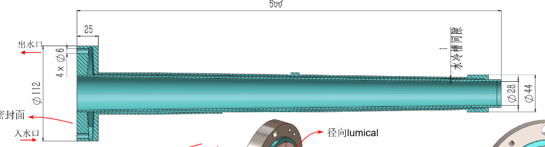 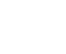 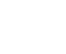 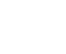 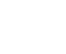 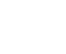 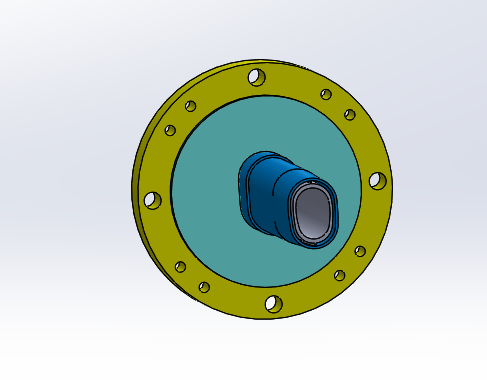 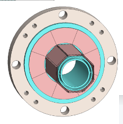 Conical pipe
Runway and conical pipe
3.1 Basic structure of beampipe
Oil outlet
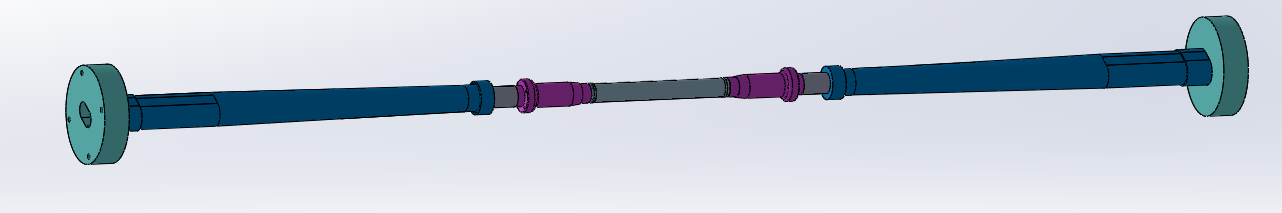 Oil inlet
Be pipe
Extending AL pipe
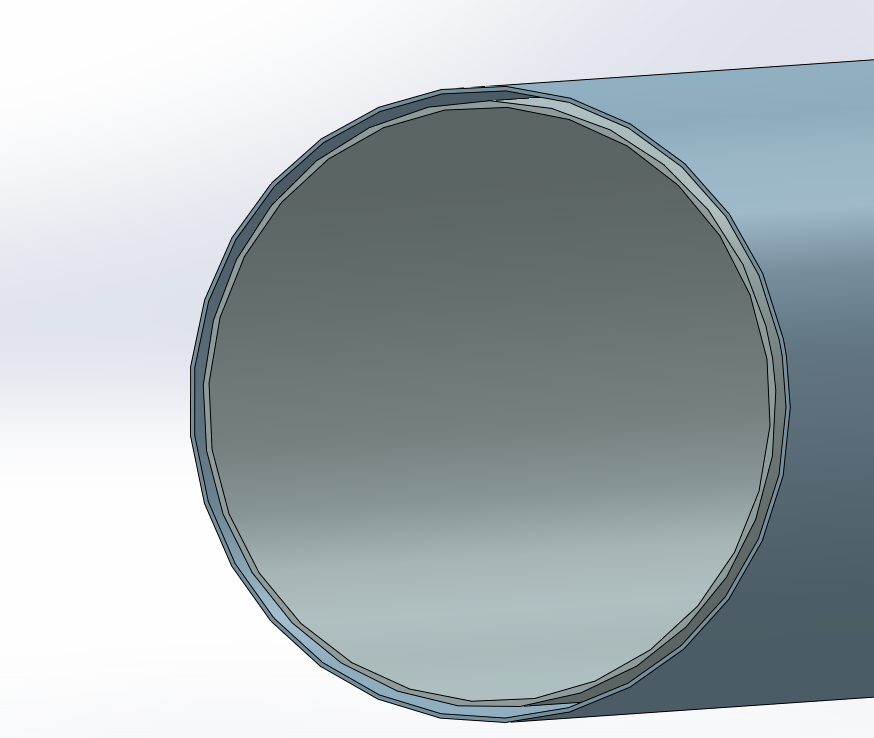 The gap between the two layers of beryllium tubes
Coolant: oil
Inlet temperature:20℃
Flow rate: 0.8L/min
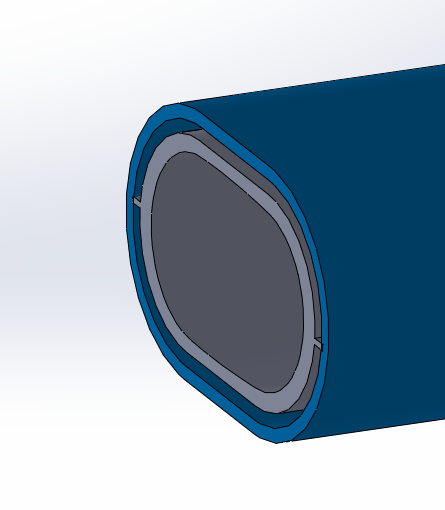 gap
Critical dimension:
Be Length:170mm
Outer Be pipe: 0.15mm
Inner Be pipe: 0.2mm
Cooling channel: 0.35mm
Viscous model: Laminar
Heat transfer requirement：
The detector requires that the temperature difference between the two ends of the outer beryllium tube is less than 10 degrees.
The smaller the mass, the better.
3.2 Heat transfer of Be pipe and extending AL pipe (Φ20mm)
(1) Results of oil cooling in Be pipe
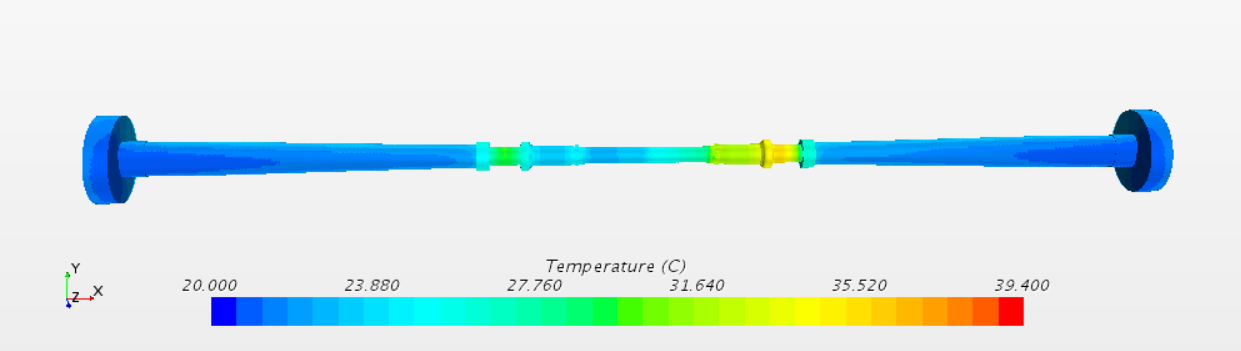 Paraffin flow parameters:
Flow rate: 0.8L/min
Inlet velocity: 0.0108kg/s
Inlet temperature: 20℃ 
Heat flux density of inner Be:13500W/m2
Heat flux density of Be pipe transition:
4190W/m2
Max.t of ends AL: 22.5℃
Max.t of inner Be: 39.4℃ (Figure 1)
Max.t of outer Be: 29.5℃ (Figure 2)
Δt of two ends of outer Be: 7.4℃<10℃
meet the cooling requirements
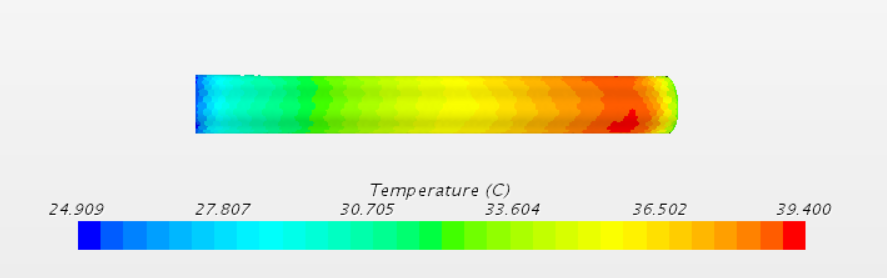 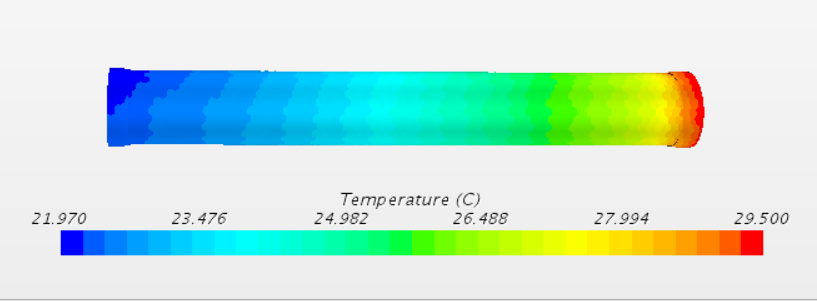 (Figure 1)
(Figure 2)
3.3 Heat transfer of Be pipe and extending AL pipe (Φ20mm)
(1) Results of water cooling for  in AL
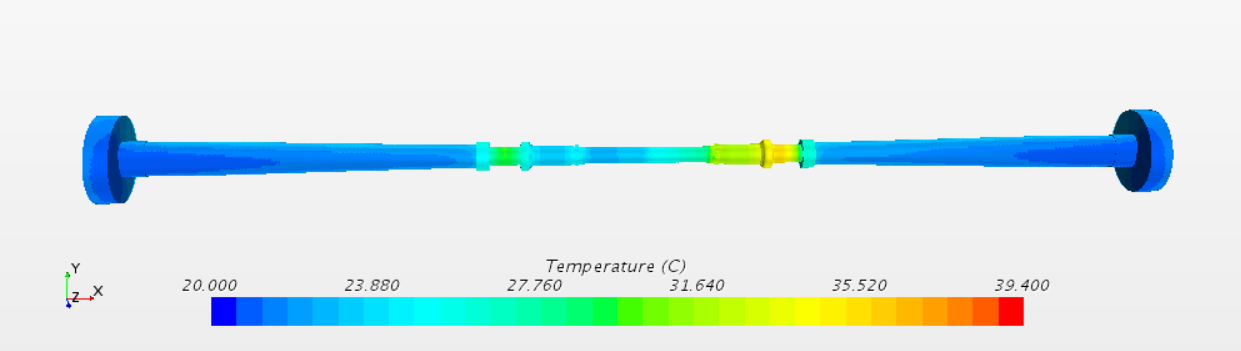 Max.t of transition AL: 35.5℃ (Figure 3)
Max.t of  Be pipe transition: 36.3℃ (Figure 4)
Max.t of expending AL: 22.5℃
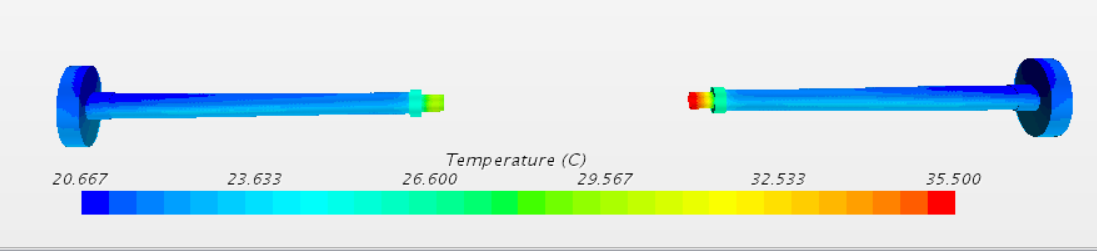 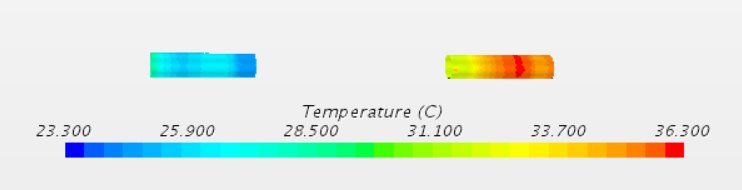 (Figure 3)
(Figure 4)
3.4 Basic structure of beampipe
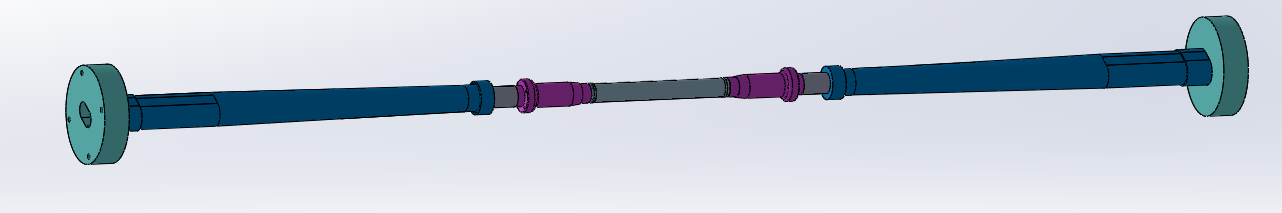 Be pipe
Extending AL pipe
Critical dimension:
Be Length:170mm
Outer Be pipe: 0.15mm
Inner Be pipe: 0.2mm
Cooling channel: 0.35mm
Viscous model: Laminar
Heat transfer requirement：
Meet the pressure requirements.
The detector requires that the temperature difference between the two ends of the outer beryllium tube is less than 10 degrees.
The smaller the mass, the better.
3.5 Heat transfer of Be pipe and extending AL pipe (Φ20mm)
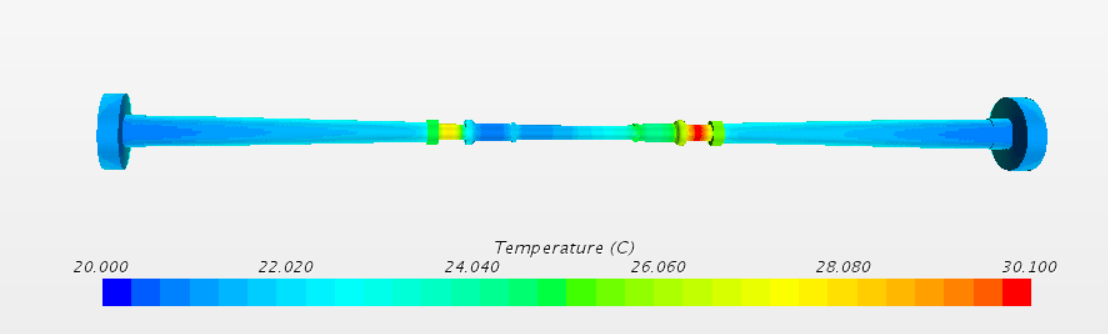 Max.t of ends AL: 22.4℃
Max.t of inner Be:26.8℃ (Figure 1)
Max.t of outer Be: 23.8℃ (Figure 2)
Max.t of transition AL: 30.1℃
Δt of two ends of outer Be: 3.1℃<10℃
meet the cooling requirements
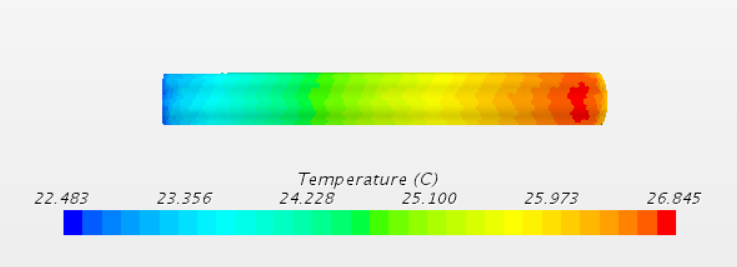 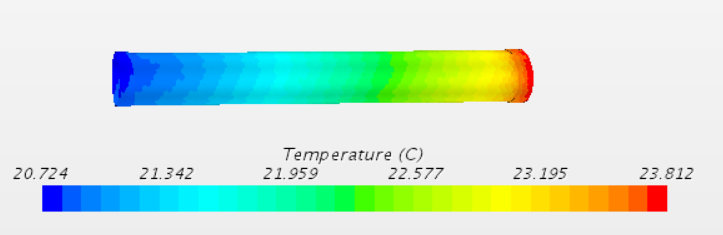 (Figure 1)
(Figure 2)
3.6 Compare the two cooling media
(1) Results of  oil cooling in Be pipe
Cause analysis: 
The use of water medium cooling at the Be pipe makes the effect significantly improved, and the temperature of the inner beryllium pipe drops, so after using water cooling in beryllium, the maximum temperature is not on the beryllium tube but on the aluminum tube.
The maximum temperature is in inner Be(39.4℃)
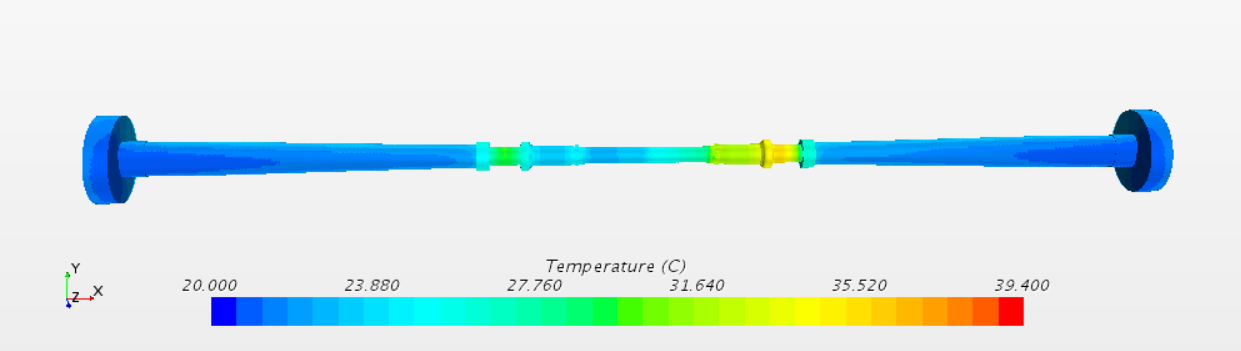 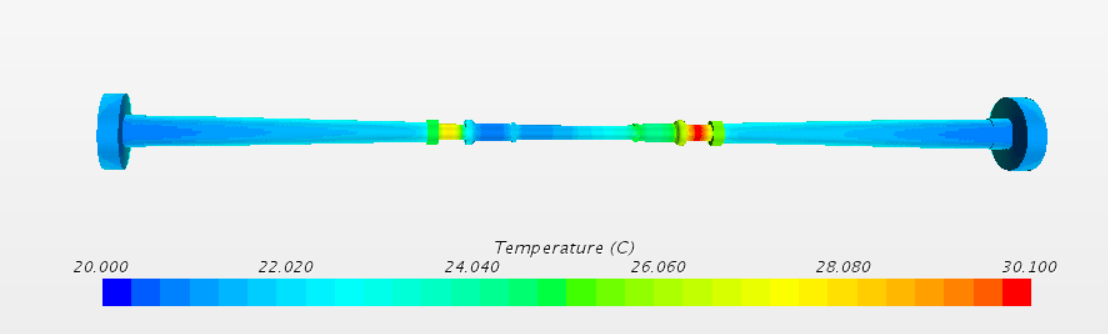 The maximum temperature is in transition AL(30.1℃)
Compare the results:
After using water cooling, the temperature drops.Mainly at beryllium tubes, and at the transition between beryllium tubes and aluminum tubes.
4. Summary
(1)Be pipe
Z mode: Safety!
Compare conclusions:Water cools better than oil. Therefore, water cooling may be required, but the corrosion of Beryllium by water needs to be studied.
    
(2)Future research prospects
    Vertex detector
The first vertex detector is close to the outer beryllium tube and receives heat from the outer beryllium tube,
      the heat transfer between the two will be analyzed.
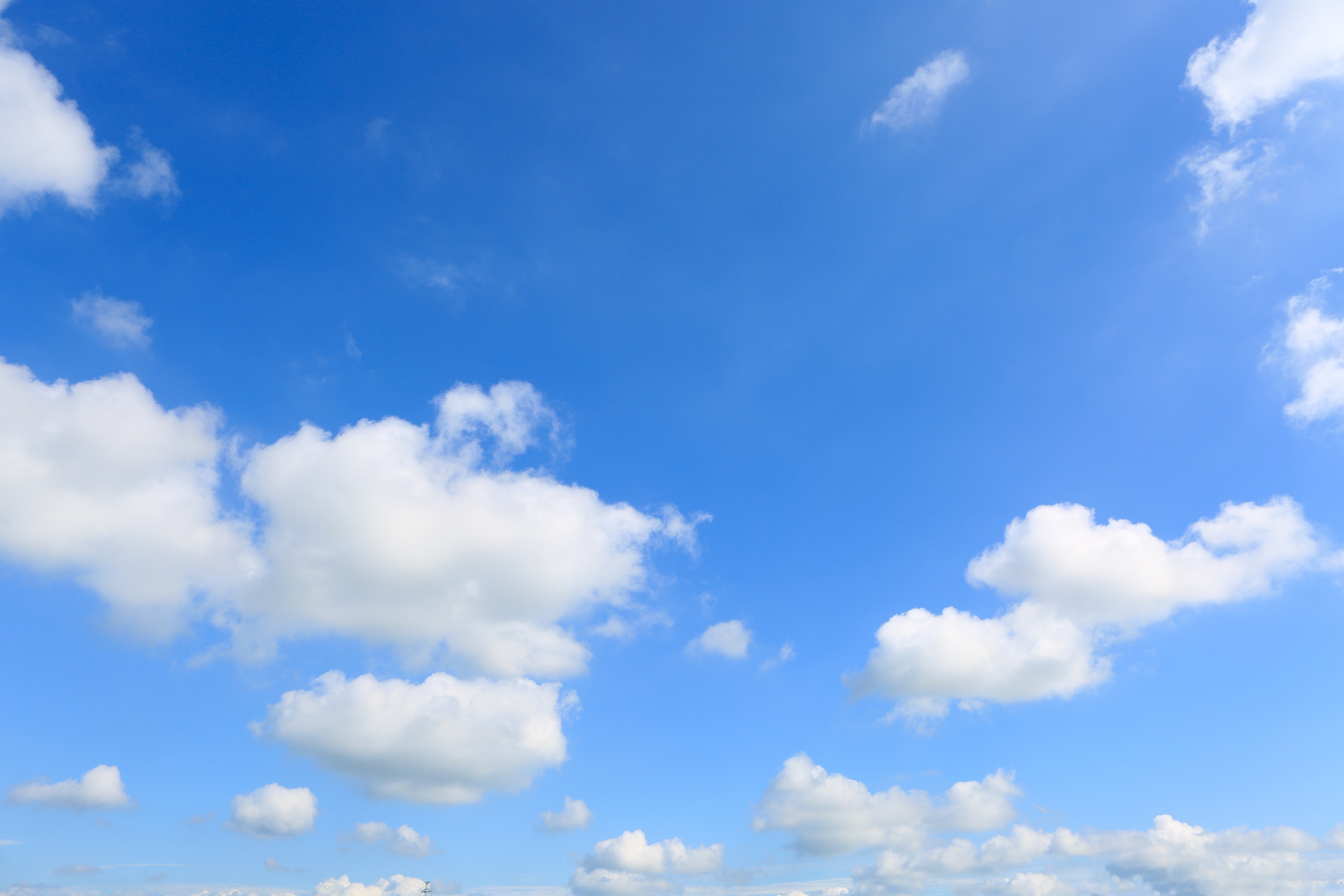 Thanks for your attention and guidance!